The Career Tutor

Hiring & Retaining Top Talent
Aaron Golumbfskie
Education Director
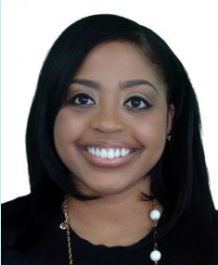 What are we as a company?
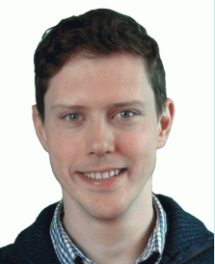 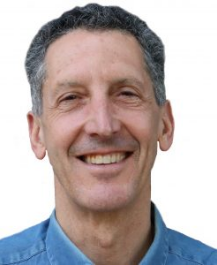 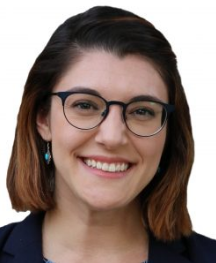 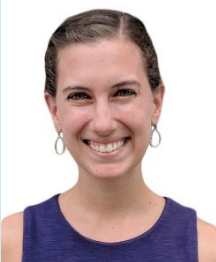 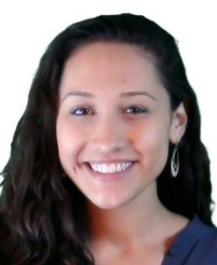 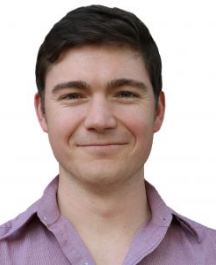 What we are is who we are.
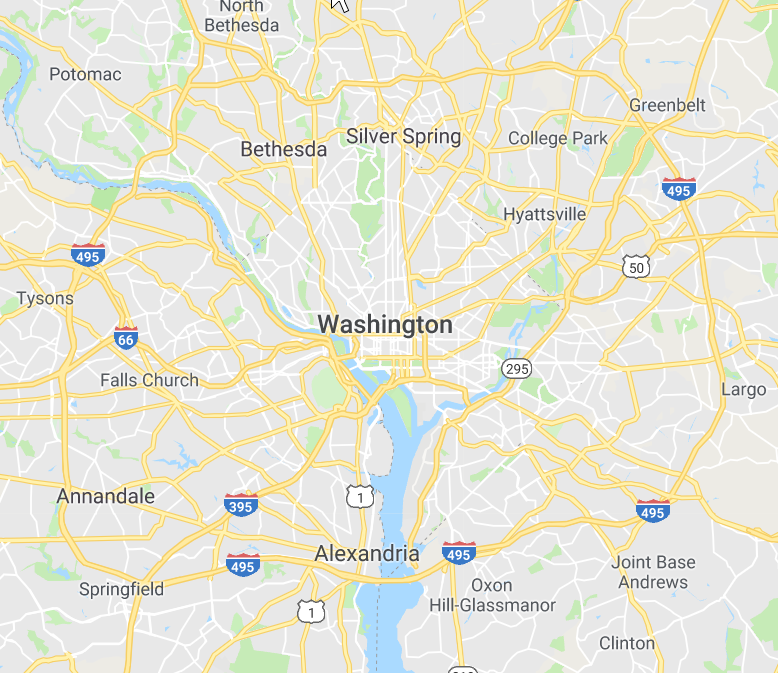 Company Overview
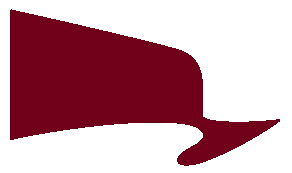 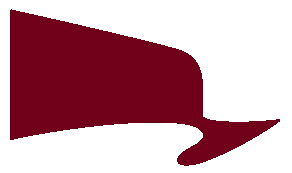 43 Tutors
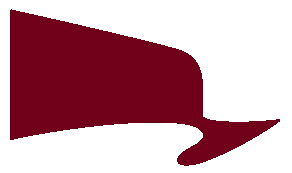 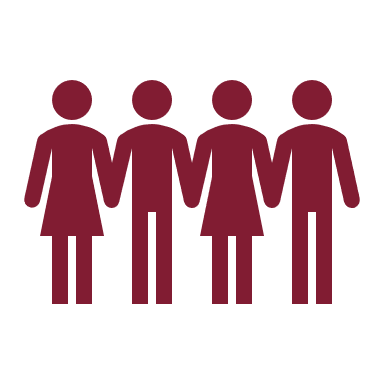 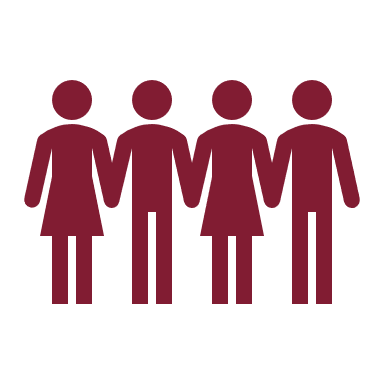 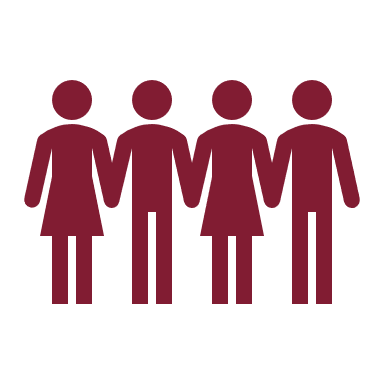 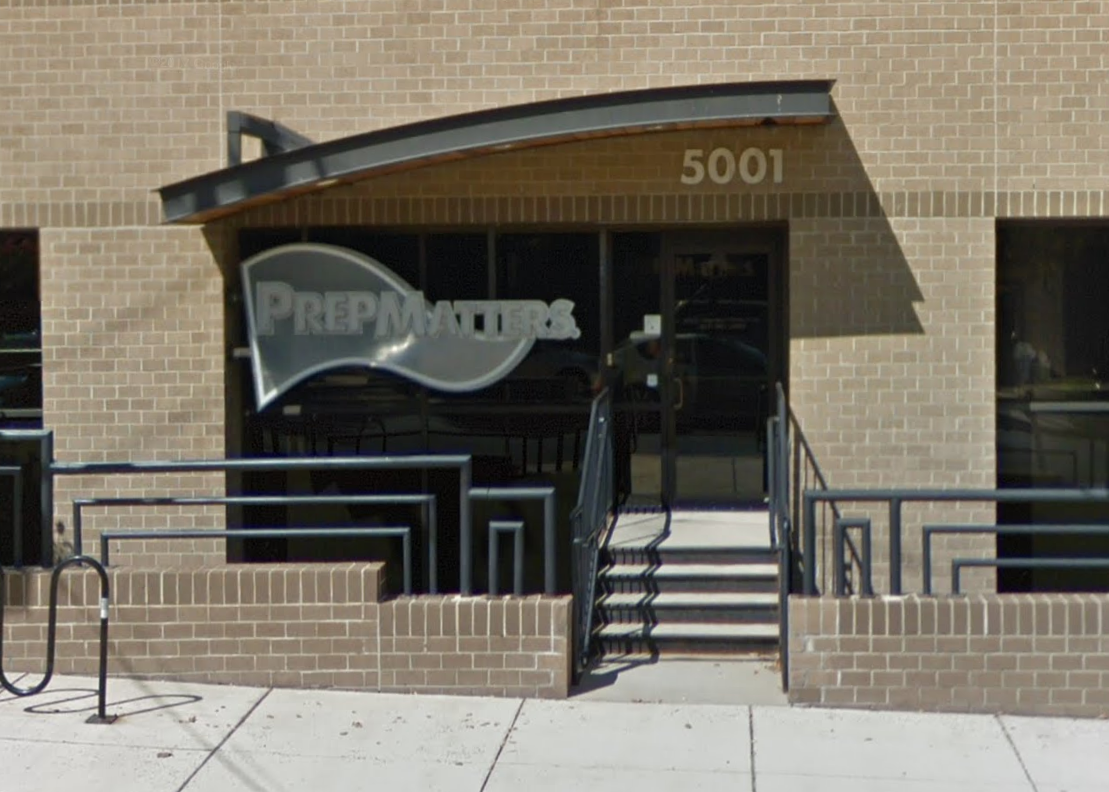 Exclusively one-on-one
tutoring, test prep &
college planning
2 Counselors / 8 Essay Specialists
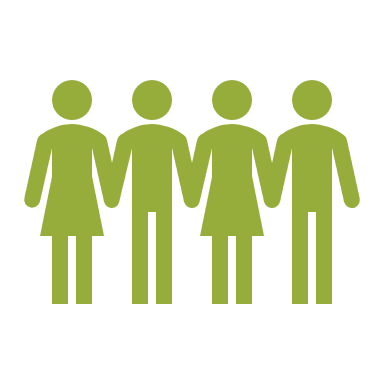 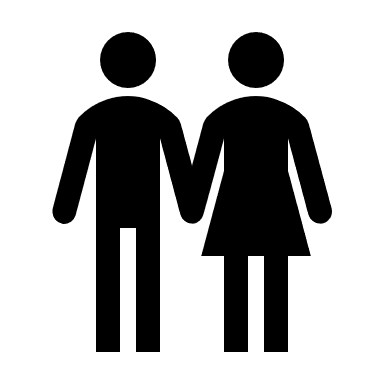 2200 Unique Students per Year
Established 
in 1998
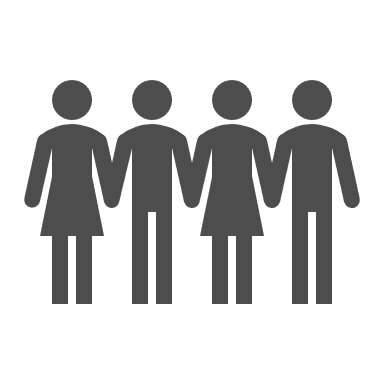 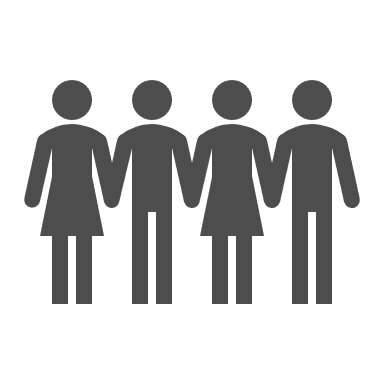 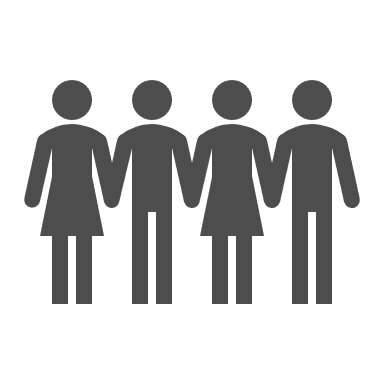 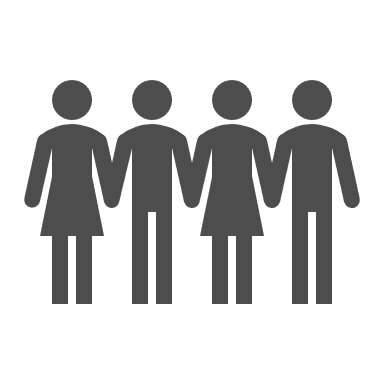 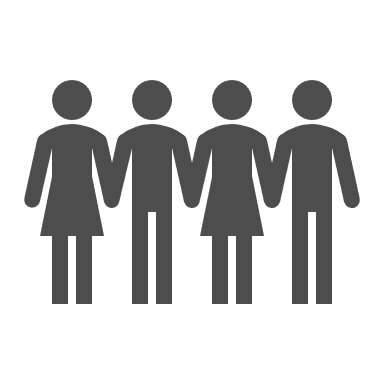 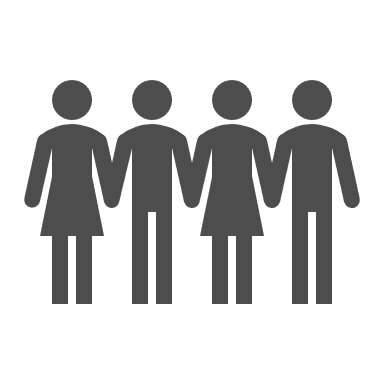 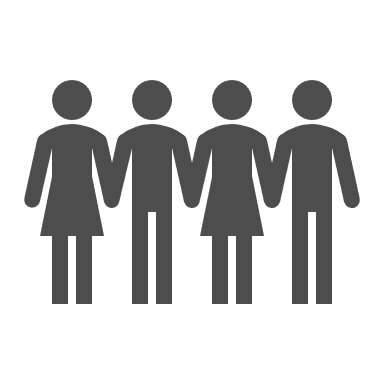 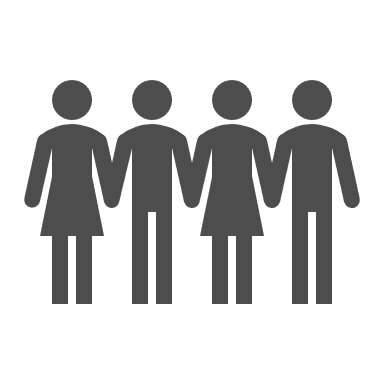 Three DC Metro
area locations
$200-$400 hourly rate for services
$$-$$$$
Tutoring Staff
10+yrs experience
21% of tutoring staff
35% of tutoring hours
5+yrs experience
42% of tutoring staff
62% of tutoring hours
Time is the longest distance between two places. — Tennessee Williams
Culture
Our core values apply to our clients and  our team
Listen to learn
Trust is everything
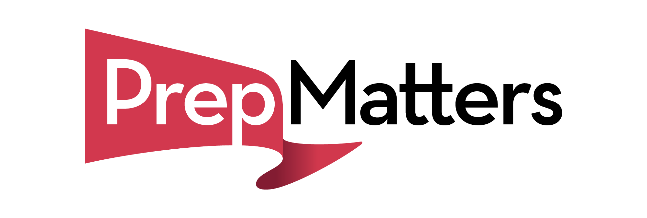 Sense of control
Change is possible
Our Fearless Leader
*
SHAMELESS PROMOTION
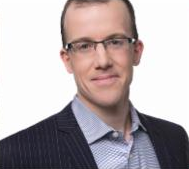 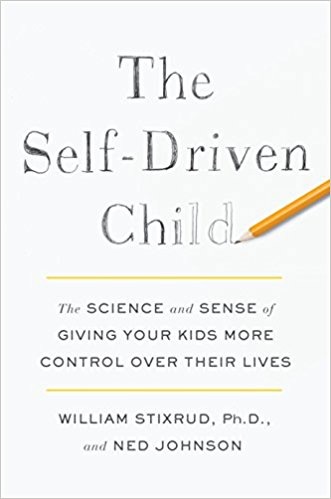 Ned Johnson
Founder & Tutor-Geek
*Includes Chapter 12: “The SAT
  the ACT and other 4-letter words”
Phone interview
Staff teachback
Diagnostic testing
Hiring | What we look for
Charm & presentation
Personal responsibility
Listening skills
Charm is the quality in others that  makes us more satisfied with ourselves.  
 — Henri-Frederic Amiel
Longevity
Academics
Indeed, Craig’s List
Testing
Staff referral (bonu$)
Client referrals
Hiring | Staffing for seasonality
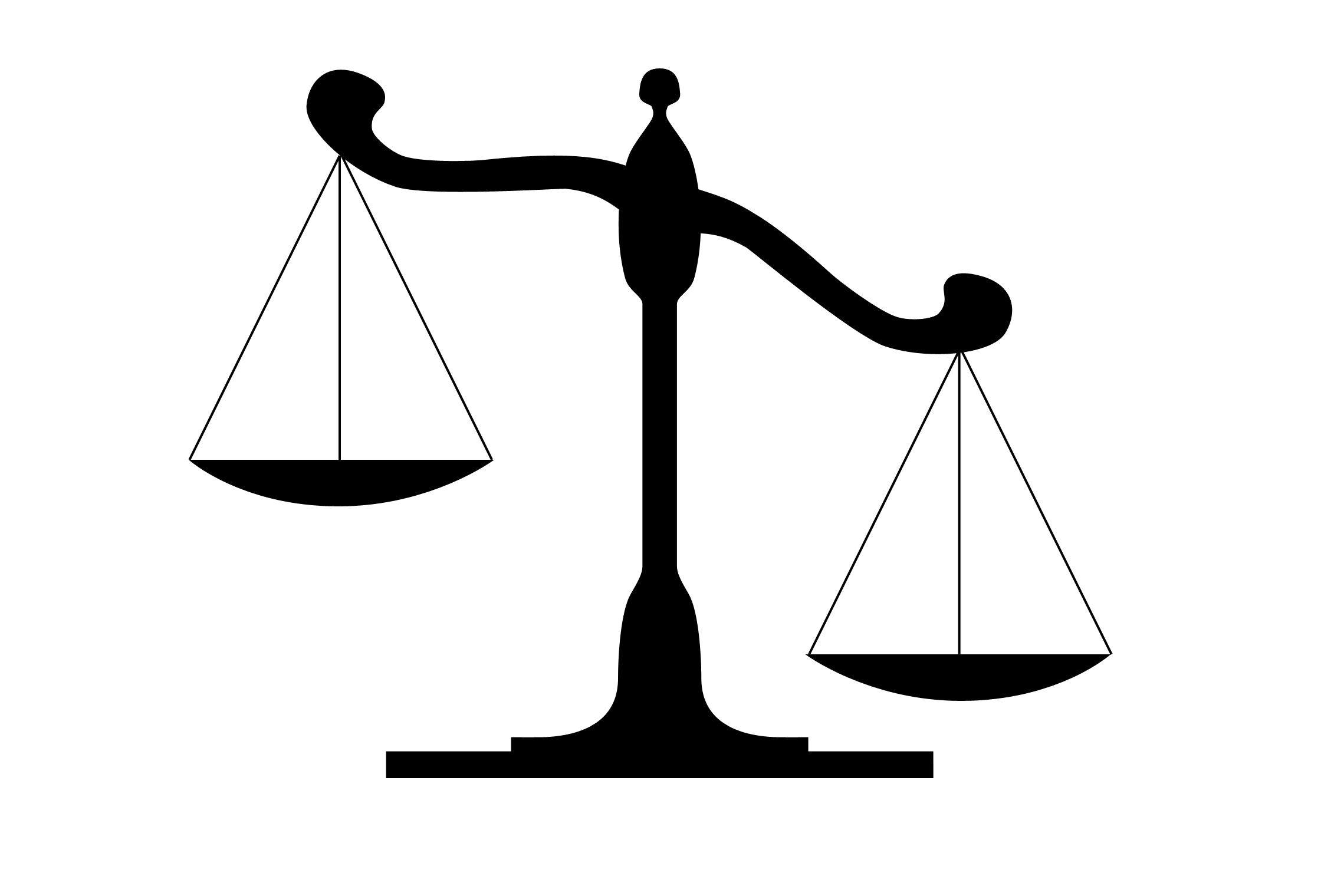 + busier & happier tutors
+ scarcity can create demand
total
capacity
+ little to no “competition” for students
- waiting lists & delayed starts
full
schedules
- crazy September & October
- lose “leverage” with tutors
Sept-Nov
2017
The worst form of inequality is to try to make unequal things equal. — Aristotle
AUG
JUN
Tutor Training
Practice precedes perfection. —Oscar Wilde
Operations
Weekly 3 hr meetings
Placement process
Student records
Advancement
Staff news & meetings
Lots of HW: average of 120
hrs of training time
Psychology
Time is compensated at 
training rate of $15/hr
Positive psychology
Working memory
Stress & Anxiety
Stereotype threat
Pedagogy
Not everyone completes
the course
+ shadowing senior tutors
P/SAT, ACT & SSAT content
Workbooks & practice tests
Lesson planning
Roleplay & teachbacks
+ session evaluations
+ weekly new tutor roundtable
Compensation & Advancement
Hourly wages & summer bonus
Starting
Cumulative tutoring hours
$35-$60
250
500
1000
2000
3500
5000
n+1500
Performance/compensation review milestones
Raise & bonus = f (hours worked, direct referrals, “stickiness”, ops team survey)
Rate increases
Additional compensation
Select
Professional
Senior
Flexible spending account
$325
$200/175
$250
Paid sick leave
401K employer matching 5%
Tutor compensation adjusted on percentage basis
Access to FSA and health, dental & 
vision insurance for part-time staff
Increases depend on company-wide demand and
tutor specific direct referrals
Infrastructure
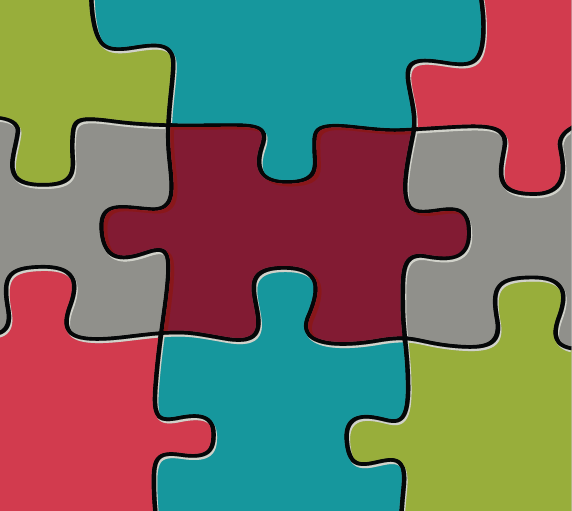 Client service 
concierges
Placements
team
Accounts
manager
You can 
always tell 
when the 
groove 
is working. 
—Prince
Private
offices
Tutors focus on 
being rock stars.
Senior
tutors
Quality
Assurance
manager
Educational 
Planning 
department
Proprietary
materials
Hybrid Employees
Curriculum
Communications
Template
Maintain/update workbooks
Social media director
$XX,XXX salary based upon:
Rractice test creation &
Scantron scoring
E-marketing
600 tutoring hours
Internal & external comms lead
1400 hours in support role
Bonus based upon:
Technology
Quality Assurance
Additional tutoring hours
Role-based metrics
Webmaster
Make scheduled QA client calls
Full-time position & benefits
SEO & analytics
First line for client complaints
Digital design & branding
Annual client satisfaction survey
Old Tutors, New Companies
Monument City Tutoring Co.
Eagle Eye Tutoring
PrepU
Baltimore, MD
Washington, DC
Washington, DC
ScoreBuilder Test Prep
The Prep Advantage
Stumptown Test Prep
San Diego, CA
Atlanta, GA
Portland, OR
Don’t cry because it’s over; smile because it happened. —Dr. Suess
Thanks for your time and attention.

Questions?

www.prepmatters.com


For the latest information, follow us on:




Or write info@prepmatters.com
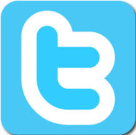 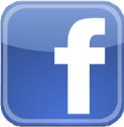